Fundamentals of Industrial Hygiene6th Edition
Chapter 25:
The Safety Professional




Compiled by Janvier Gasana
Associate Professor, Environmental & Occupational Health
Florida International University
Scope and Functions of the Safety Professional
Identify hazards and evaluate them for potential to cause injury or illness to people or harm of property and environment 
Role of safety professional is multi-faced from different disciplines 
Engineering
Biology
Business
Scope and Functions of the Safety Professional (cont.)
Key trends in the safety professional’s development:
Increased emphasis on analyzing loss potential of the activity 
Increased development of factual, unbiased, and objective information about loss producing problems and accident causation to make sound decisions
Increased use of safety professional’s help in developing safe products.
Careers in Safety
Safety professionals have the responsibility of studying materials, structures, codes and operations to find best way to use resources to control hazards
Safety managers recognize and devise methods to control hazards using management skills and techniques
Common employers:
manufacturing
service industries
construction
insurance
consulting firms
government
Definition of Safety Professional
Board of Certified Safety Professionals of the Americas, Inc. definition:
“a person engaged in the prevention of accidents, incidents, and events that harm people, property, or the environment”
Safety professionals use qualitative and quantitative analyses of simple and complex products, systems, operations and activities to identify hazards
Must evaluate hazards to identify what events can occur, likelihood of occurrence, severity of results, and what are the risks and cost
Accident Prevention Activities
Examples of basic accident prevention activities:
Eliminate hazard from machine, method, material, or facility structure
Control or contain hazard by enclosing or guarding it at its source or exhausting airborne hazard away from operator
Train operating personnel to be aware of the hazard and follow safe job procedures
Prescribe personal protective equipment for personnel to shield them from hazard
Safety and Health Programs
Safety should be built into every process or product design and into every operation, activity, and procedure.
Prevention of accidents, illness, and injuries is achieved through control of working environment and employees’ safety behaviors.
Employment of safety professionals is increasing because 
OSH Act requires safety standards be met and maintained
services and functions of a safety professional are better understood
Codes and Standards
Safety professional must be familiar with codes and standards that are enforced by OSHA, EPA, and MSHA in order to give valid advice and to develop policies and procedures
Need to be familiar with other guidelines and standards:
American National Standards Institute (ANSI)
Local, state, federal, and international 
Lists of devices published by Underwriters Laboratories or NFPA
Safety practice recommendations from National Safety Council, ASSE, ACGIH, AIHA, insurance carriers, trade and industrial organizations
Safety and Health Inspections
Locate potential causes of accidents and illnesses 
Determine safeguards to protect against hazards
Detect unsafe or unhealthful work practices 
Facilitate safety professional’s contact with individual workers making it easier to obtain their help in eliminating accidents and illnesses
Inspection of Work Areas
Before facility inspection begins, review all reports of all accidents from several of the previous years 
Unannounced inspections can keep staff alert to find and correct unsafe conditions before inspection
Unusual number of accidents or increase in injuries should lead to intermittent inspections
Inspection programs for new equipment, materials, procedures, and processes
Develop and implement activity hazard analysis (AHA) or job safety analysis (JSA)
Safety Inspectors or Technicians
Should locate safety and health hazards and have authority to act
A good safety inspector:
knows organization’s accident experience
is familiar with accident potentials 
has ability to make intelligent recommendations for corrective action
is diplomatic in handling situations and personnel
Safety inspectors must be equipped with proper PPE, protective clothing, and other required equipment
Accident and Occupational Illness Investigations
Purpose of investigations
to prevent accidents that result in injuries and those that don’t 
to produce information that leads to countermeasures 
fact-finding not fault-finding
Accident and Occupational Illness Investigations (cont.)
Types of investigations
accident investigation and analysis procedure (most common)
focus on unsafe circumstances surrounding an incidence
investigation within framework of defects in man, machine, media, and management (“four Ms”) 
analysis of education, enforcement, and engineering (“three Es of safety”)
statistical method
classify data about a group of accidents into categories for analysis
systems approach to safety
enlarged viewpoint that looks at interrelationships between various events that could lead to accidents
Who Conducts the Investigation?
Supervisor, safety engineer or inspector, workers’ safety and health committee, general safety committee, safety professional, loss control specialist
OSHA inspector depending on circumstances
Safety professional’s value and ability are best shown in  investigation of accident
specialized training and analytical experience enable professional to search for all facts to submit unbiased report
should have no interest in investigation other than to get information that can be used to prevent similar accident
Record Keeping and Reporting
Williams-Steiger OSH Act of 1970 
requires employers to maintain records of work-related employee injuries and illnesses and any inspection reports of high-injury-potential equipment
Records that must be generated and maintained:
records of inspections
accident investigations
general and specific training
medical and exposure monitoring results
OSHA log of injuries and illnesses
fatality and serious injury reports
insurance records
fit test and other PPE records
Accident Reports and Illness Records
Accident reports: obtain information 
completeness and accuracy of accident record system depend on information in individual accident reports and employee training history
Supervisor’s accident report 
should be completed as soon as possible after accident occurs
copies go to safety department
information showing why the unsafe condition existed is difficult to get unless obtained immediately after accident occurs
Education and Training
Safety and health training should begin at time of hiring 
new employees at greater risk of injuries and illnesses
Proper training ensures that employees know how to do their jobs correctly and safely based on training they received 
Management ultimately responsible for safety and health of employees
supervisor training should be equal or exceed training given to workers
5 Steps to Risk Management
Hazard identification
identify all safety and health hazards to determine those areas or activities in operation where losses can occur
Hazard elimination
removal of hazard chemicals 
Hazard protection
hazards that cannot be removed must be protected against
Maximum possible loss
involves determination of maximum loss that could occur if anything went wrong
Loss retention
amount that could be lost under combination of unfavorable circumstances
Systems Safety
Four methods of analysis
Failure mode and effect
Fault tree
Technique for human error prediction (THERP)
Cost-effectiveness
Safety Professional Certification
Candidates for professional status must:
complete specified course of study
get practical experience in field
pass examination
have board approval

CSP = Certified Safety Professional
ASP = Associate Safety Professional
start of process to achieve CSP certification
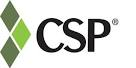 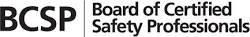